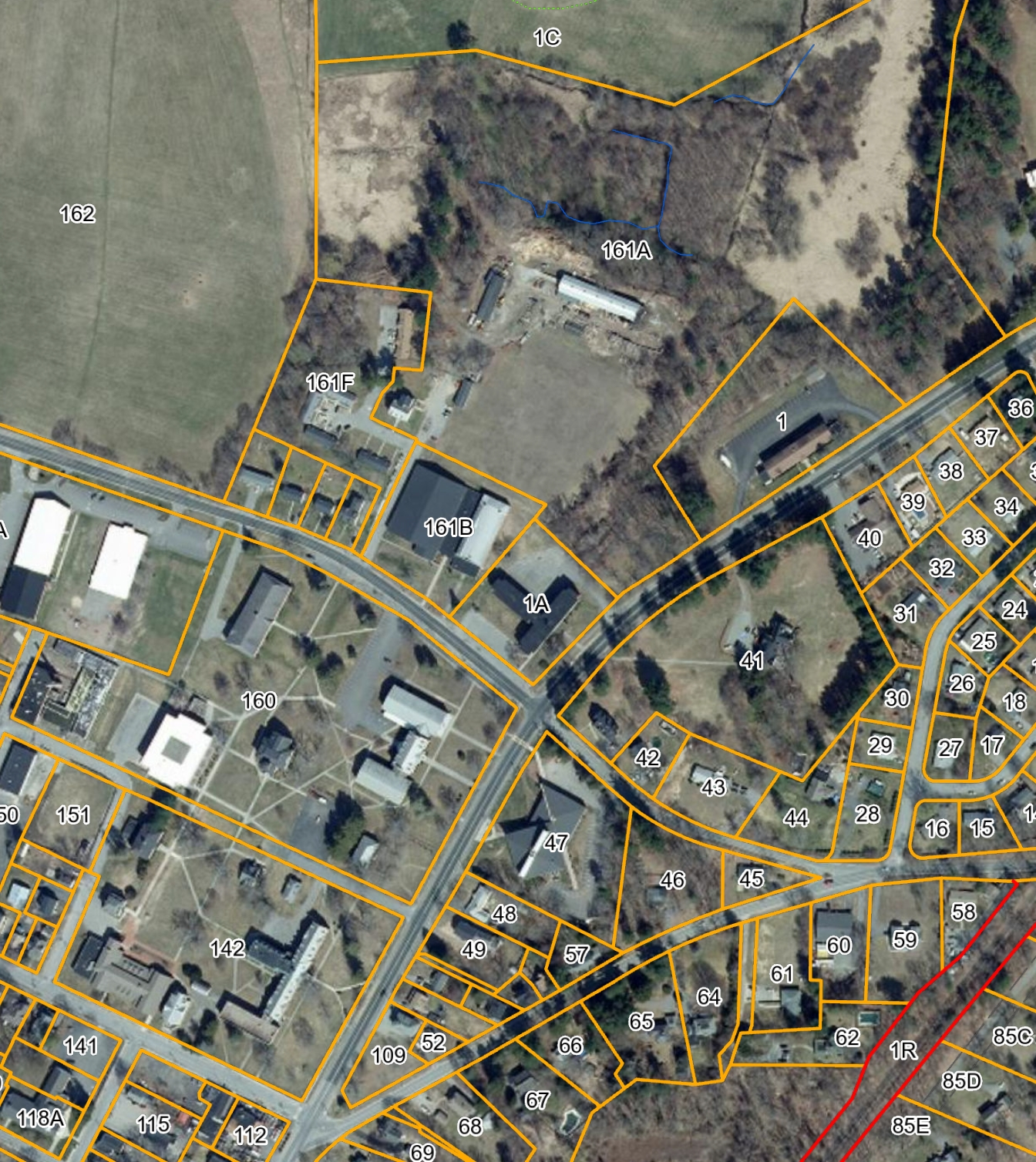 Atlantic Union College Campus
South Lancaster, MA

34 Acres
18 Individual Structures

College Campus closed in 2018
Zoned A3 Religious Use
Adequate Sewer Credits Remain
Existing Uses Can Continue
Accessory Uses Allowed
Buildings of Varying Age/Condition
Currently No HVAC or Power

Proposed Adventist Education Center
Power House
Bindery
Dining Hall
South Lancaster Academy
25 Orchard
Prescott House
35 Orchard
Library
36 Flagg
Science
26 Flagg
Founder’s Hall
Women;s Dorm
Museum
Field House
Admin
Kilbourne House
Men’s Dorm
College Church
Barn
AUC HQ
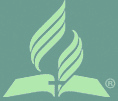 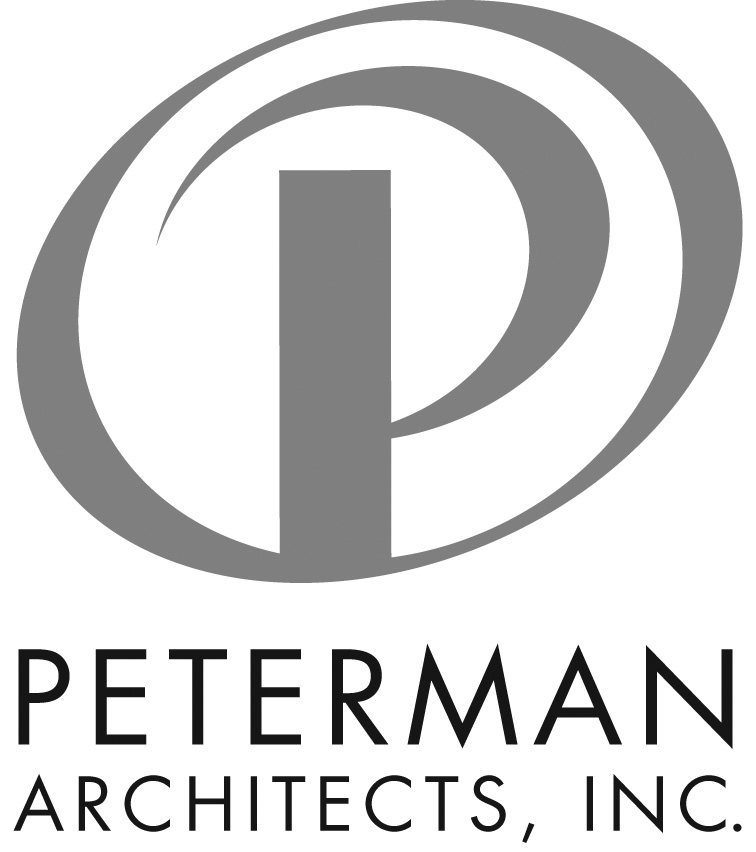 Seventh-day Adventist Church:  AUC Campus Master Plan Study			        6/7/23
Atlantic Union Conference
Existing Campus Plan
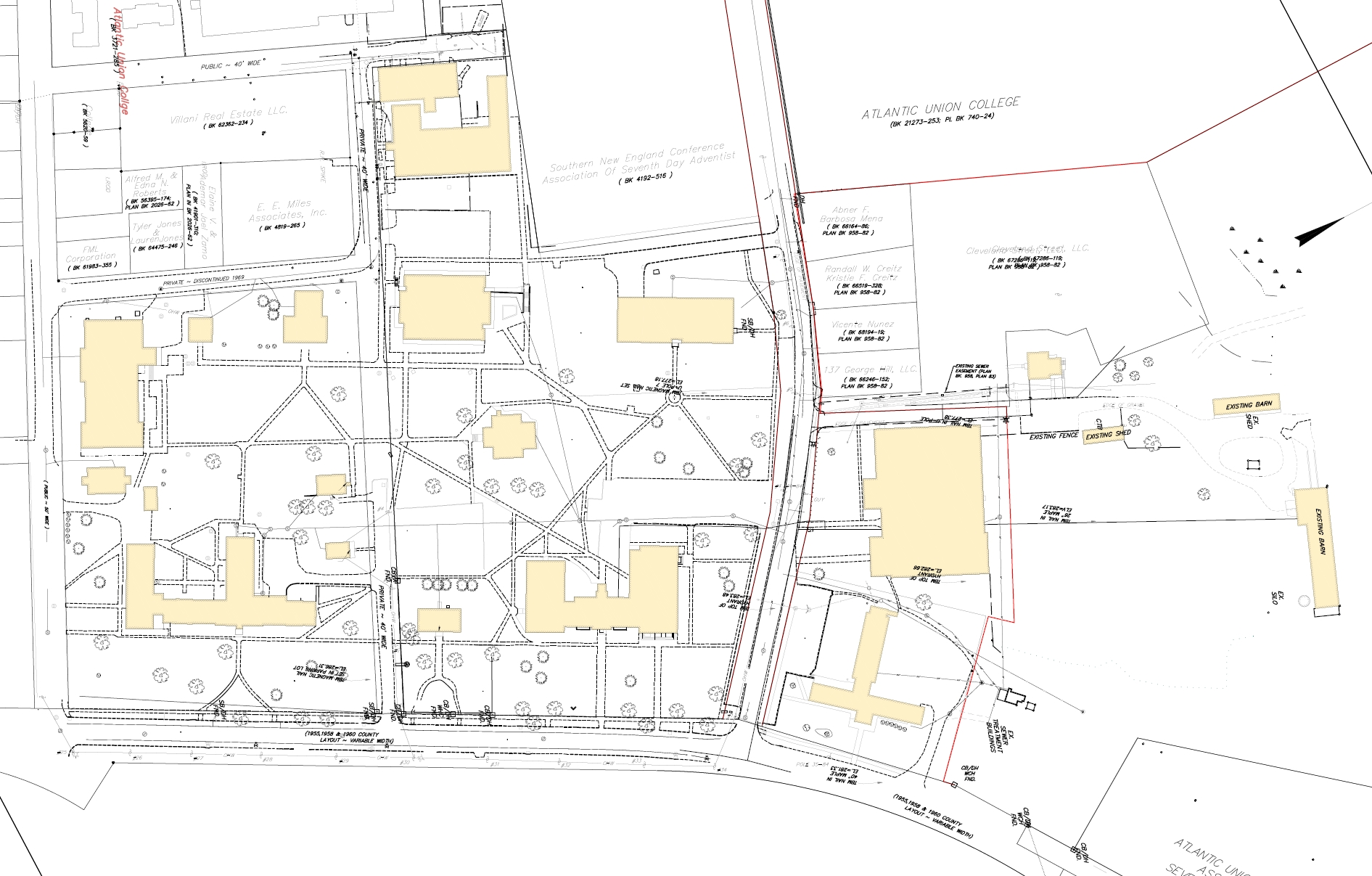 Maple Street
Power House
Book Bindery
Flagg Street
Parking
Orchard Street
Library
Science Building
35 Orchard
25 Orchard
Dining Hall
Kilbourne House
Founders Hall
Athletic Center
Prescott House
Parking
36 Flagg
Prescott Street
Barn
26 Flagg
George Hill Road
Museum
Women’s Dorm
Admin Building
Parking
Men’s Dorm
Main Street
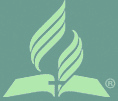 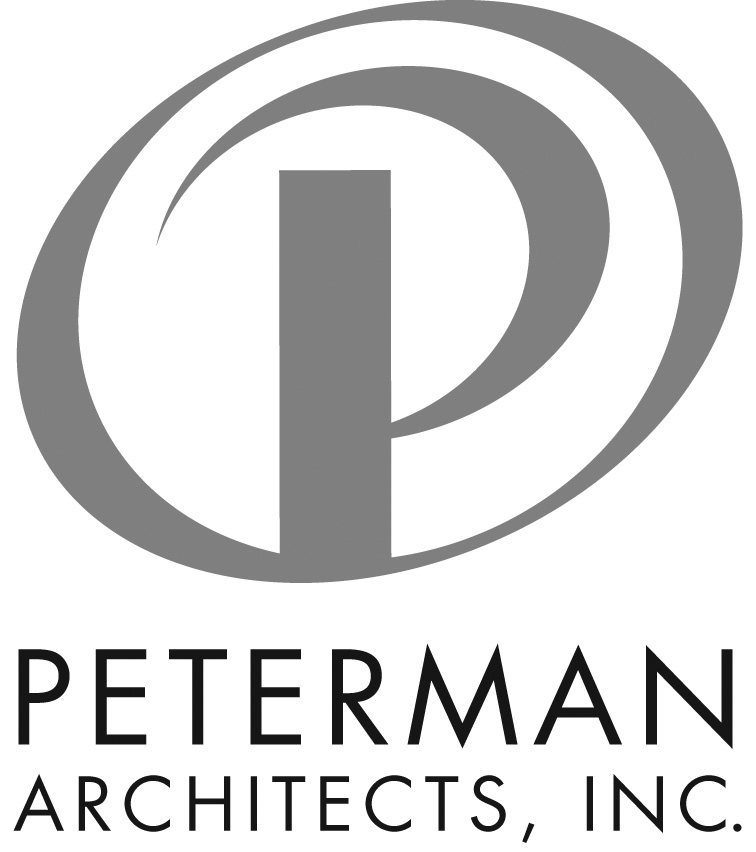 Seventh-day Adventist Church:  AUC Campus Master Plan Study			        6/7/23
Atlantic Union Conference
Proposed Campus Plan
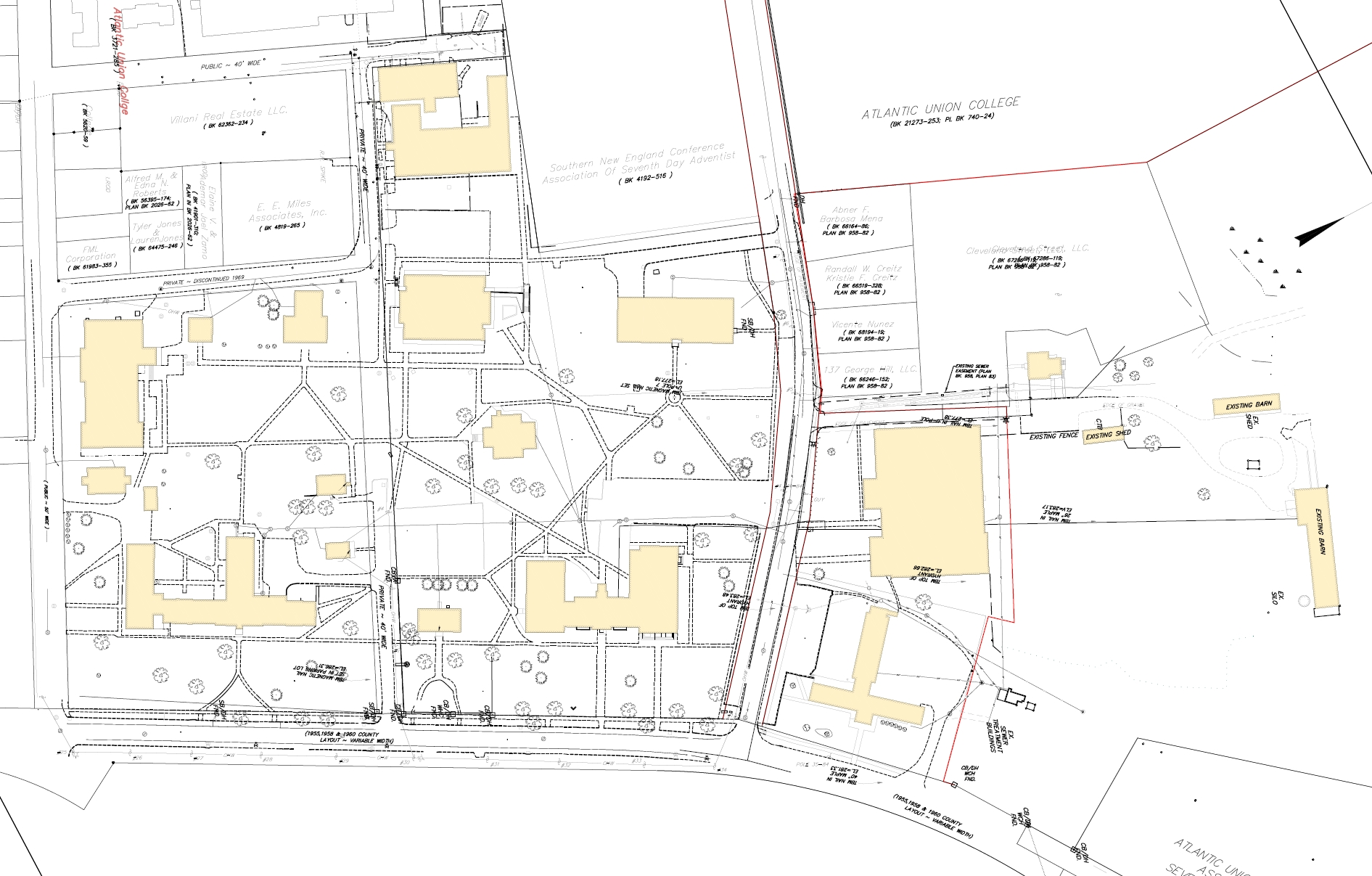 Maple Street
Power House
Community Services
Flagg Street
Parking
Orchard Street
School of Nursing and Vocational Arts
Classroom Building
35 Orchard
25 Orchard
Dining Hall
Kilbourne House
Founders Hall
Fitness Center
Prescott House
Parking
36 Flagg
Prescott Street
26 Flagg
Agricultural Program
SDA History Museum
George Hill Road
Senior and Student Housing
Atlantic Union HQ
Parking
Guest Residence
Main Street
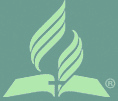 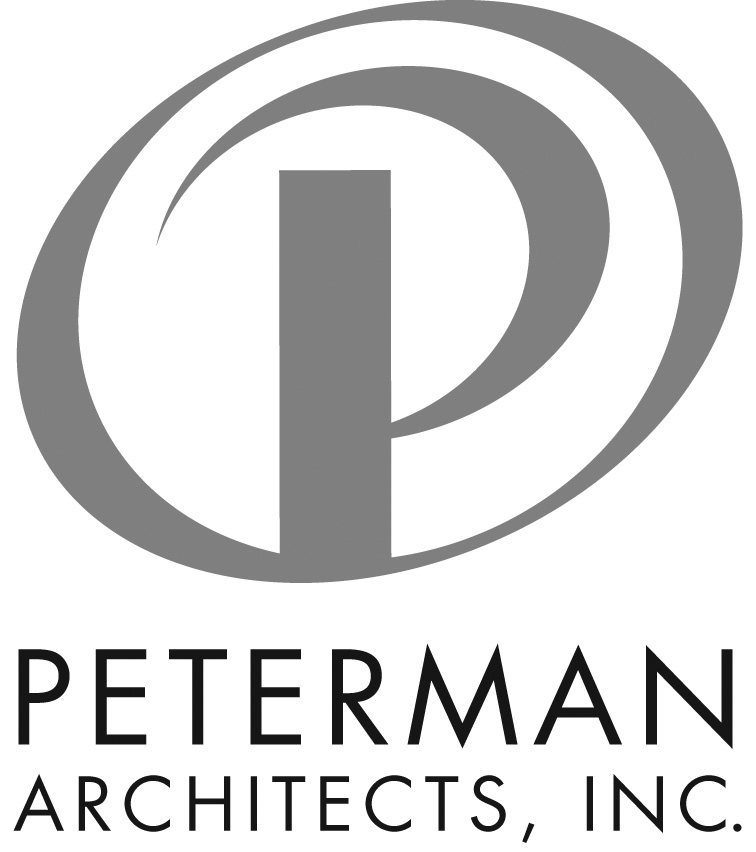 Seventh-day Adventist Church:  AUC Campus Master Plan Study			        6/7/23
Atlantic Union Conference
School of Nursing
5- Classrooms for 50 students						6,000
Computer Lab for 75 students					1,200
Faculty and Staff Offices for 10					1,500
3- Simulation Labs with prep and storage				3,300
Reference Library								1,200
Copy Center							          	   600
Conference Room						           	   400
Compressors and gases room                                         	   250
										       15,450 sf
Vocational School
3 - Classrooms for 30 students					3,000
Computer Lab for 40 students					   600		
Faculty and Staff Offices for 6						1,000
3- Simulation Labs with prep and storage				3,600
Copy Center									   600
Conference Room                                                                          300
Compressors and gases room						   250
										        9,350 sf
Bathrooms, mechanical, lobbies/corridors/stairs, janitor       10,000 sf

Total Approximate SF							        34,800 sf
Phase 1 Program
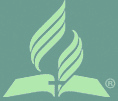 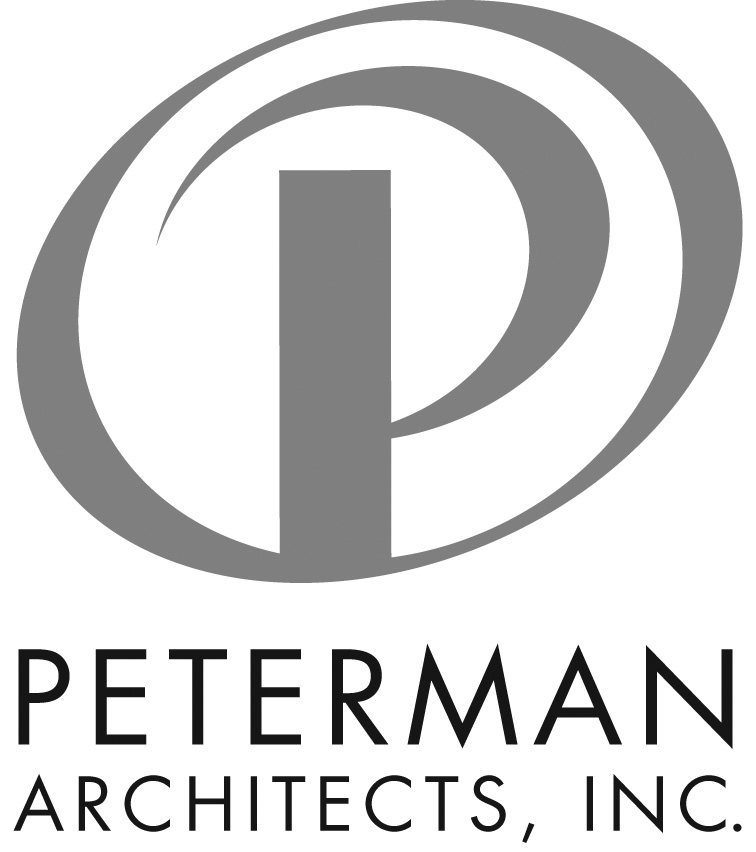 Seventh-day Adventist Church:  AUC Campus Master Plan Study			        6/7/23
Atlantic Union Conference
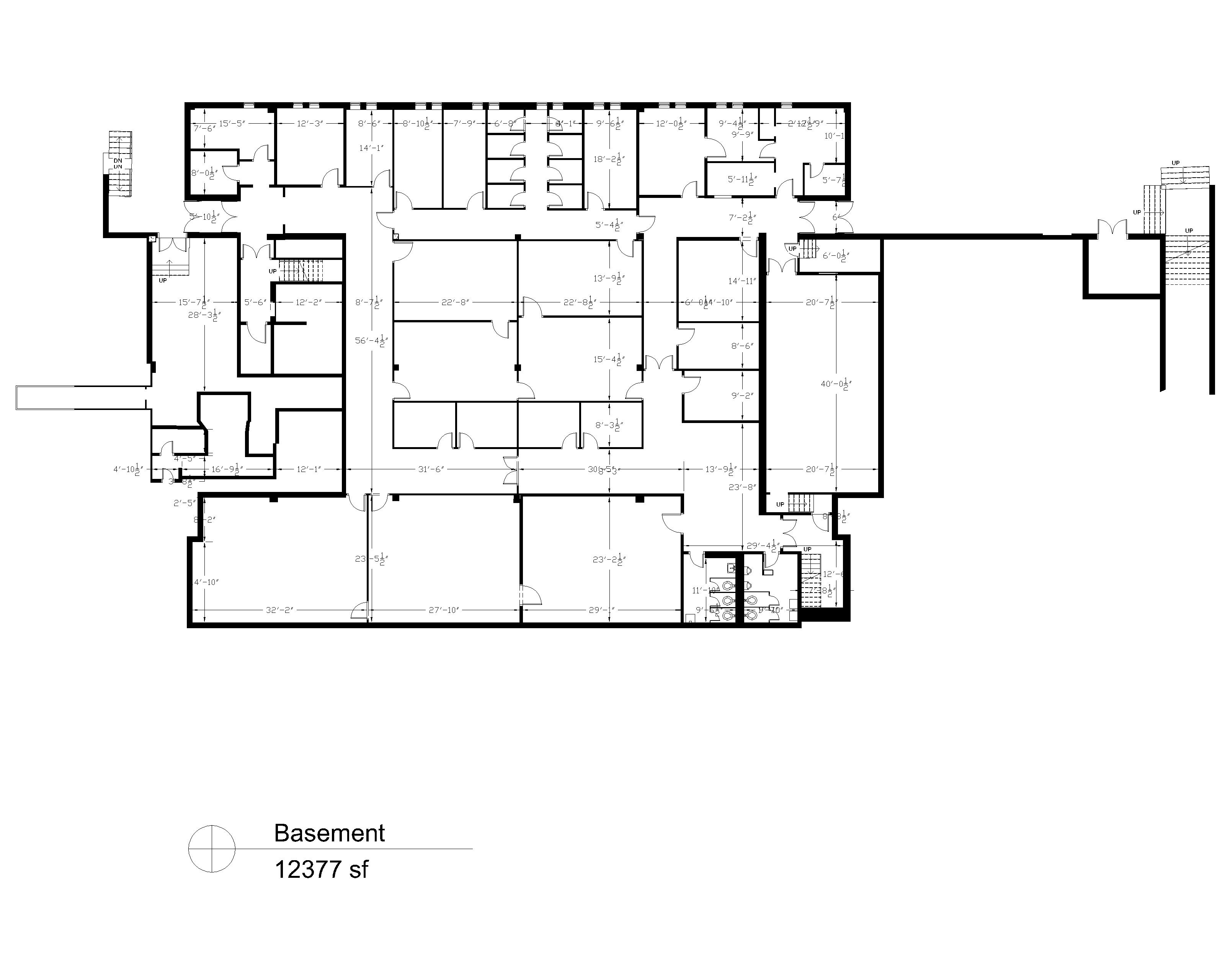 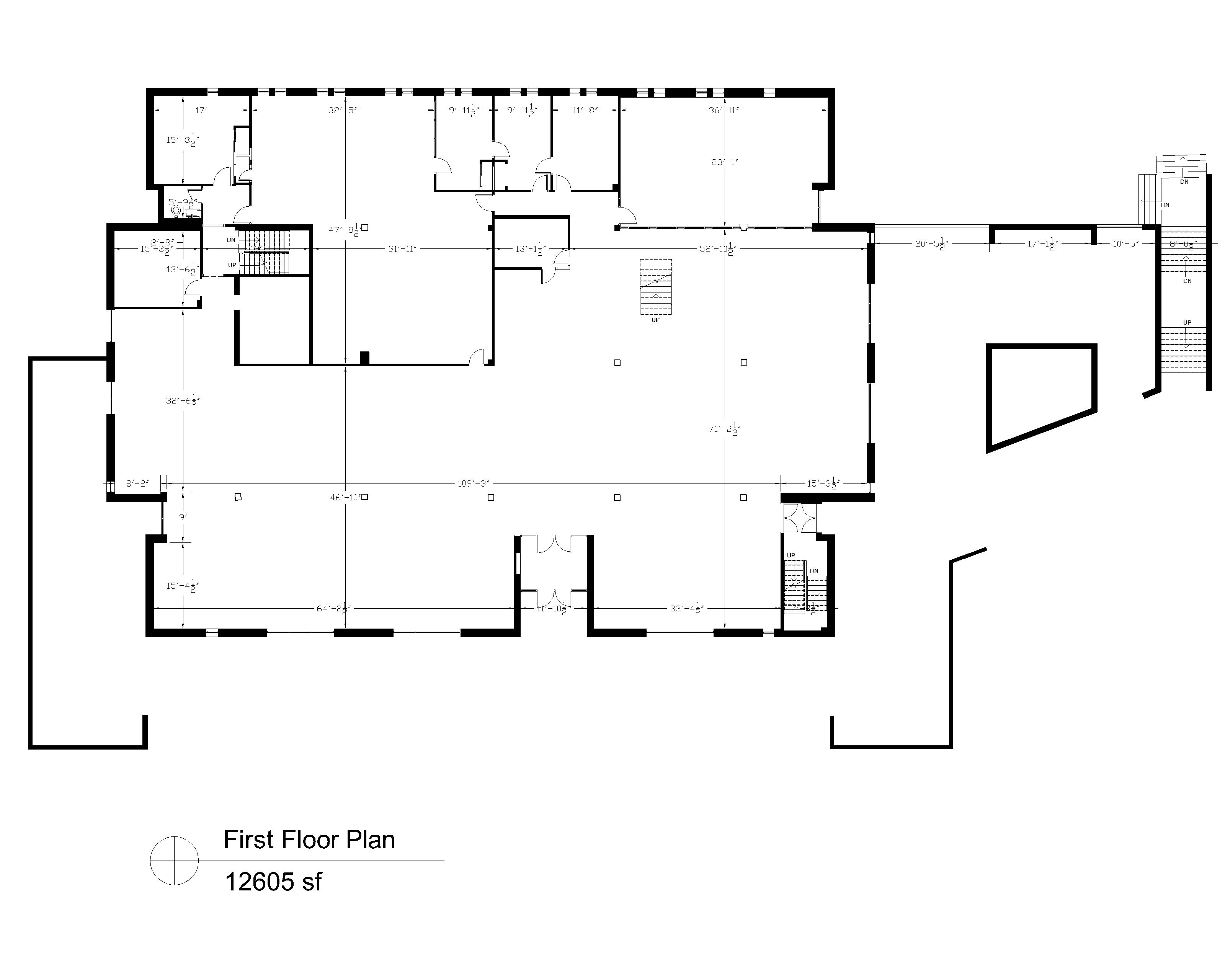 First Floor Plan
Basement Floor Plan
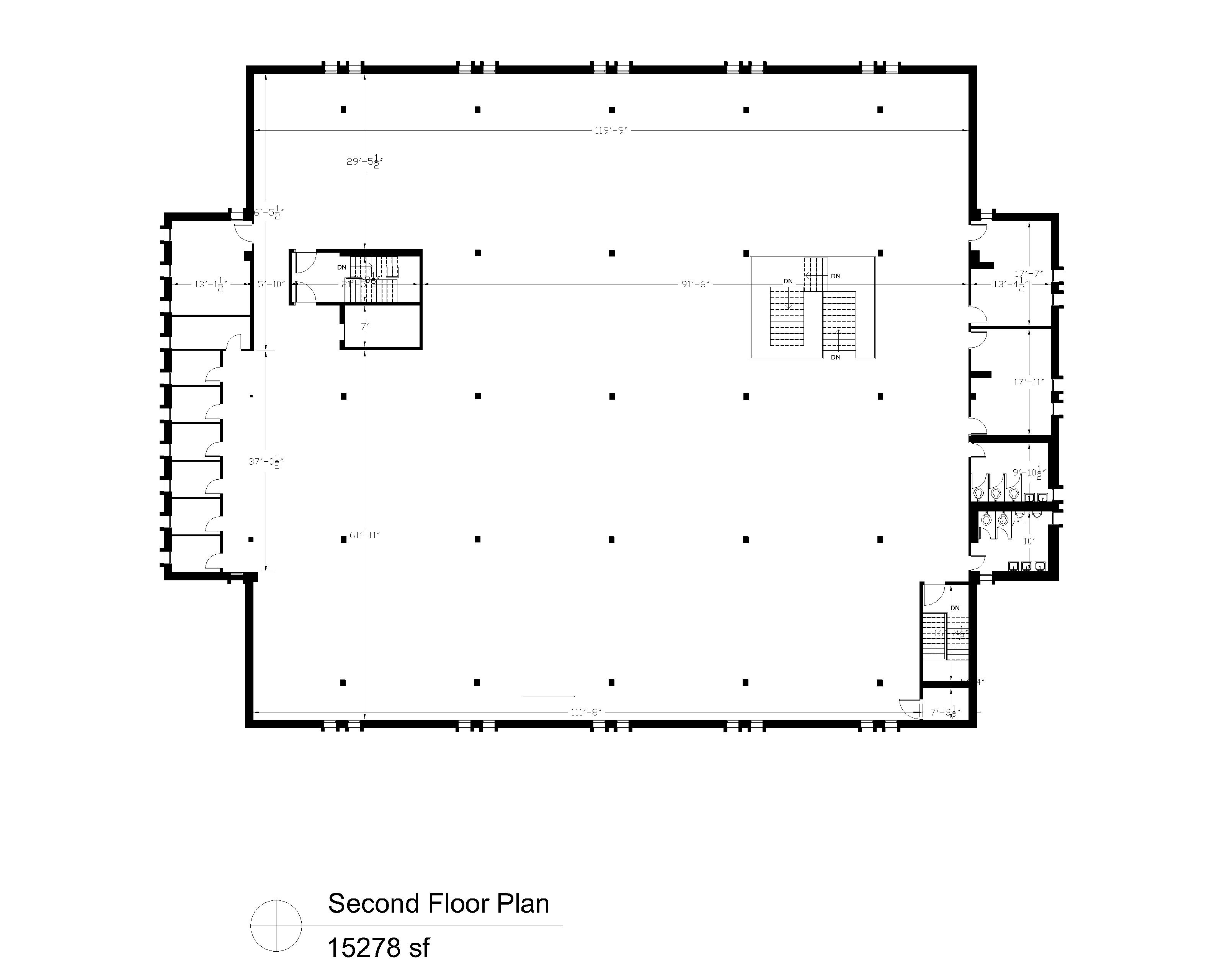 Library Building
40,260 SF Steel Framed Building with Brick Exterior  Type 2A
Two story and full basement
Accessible entry and elevator, bathrooms not accessible
No sprinkler, FA, power or heat
Conforming for height/area for Use Group A3 and B
Leaking membrane roof, single glazed windows
Condition: Good
Second Floor Plan
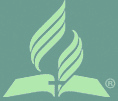 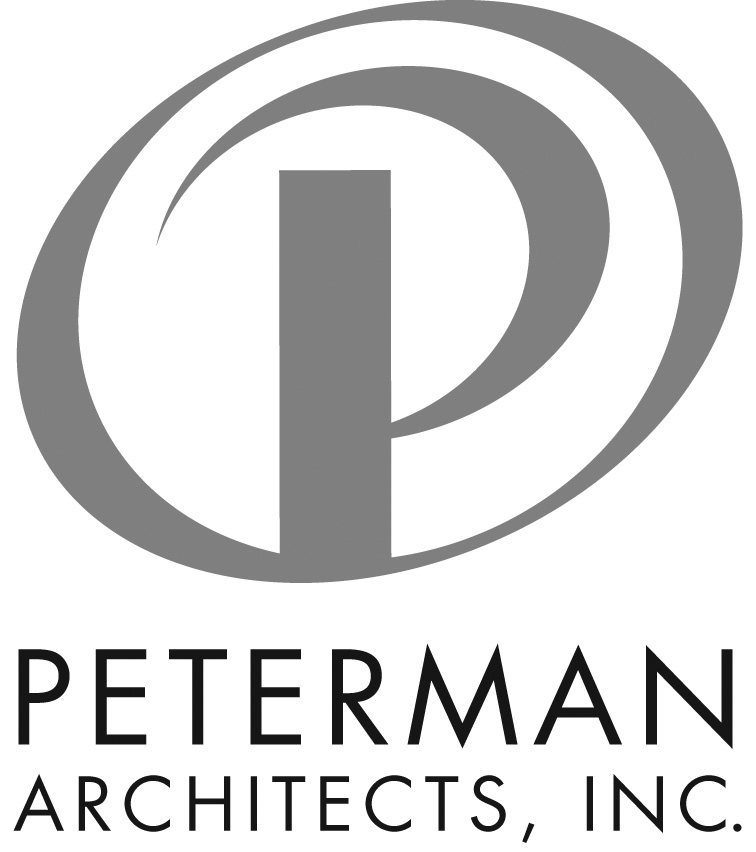 Seventh-day Adventist Church:  AUC Campus Master Plan Study			        6/7/23
Atlantic Union Conference
Library: Phase 1 Renovations
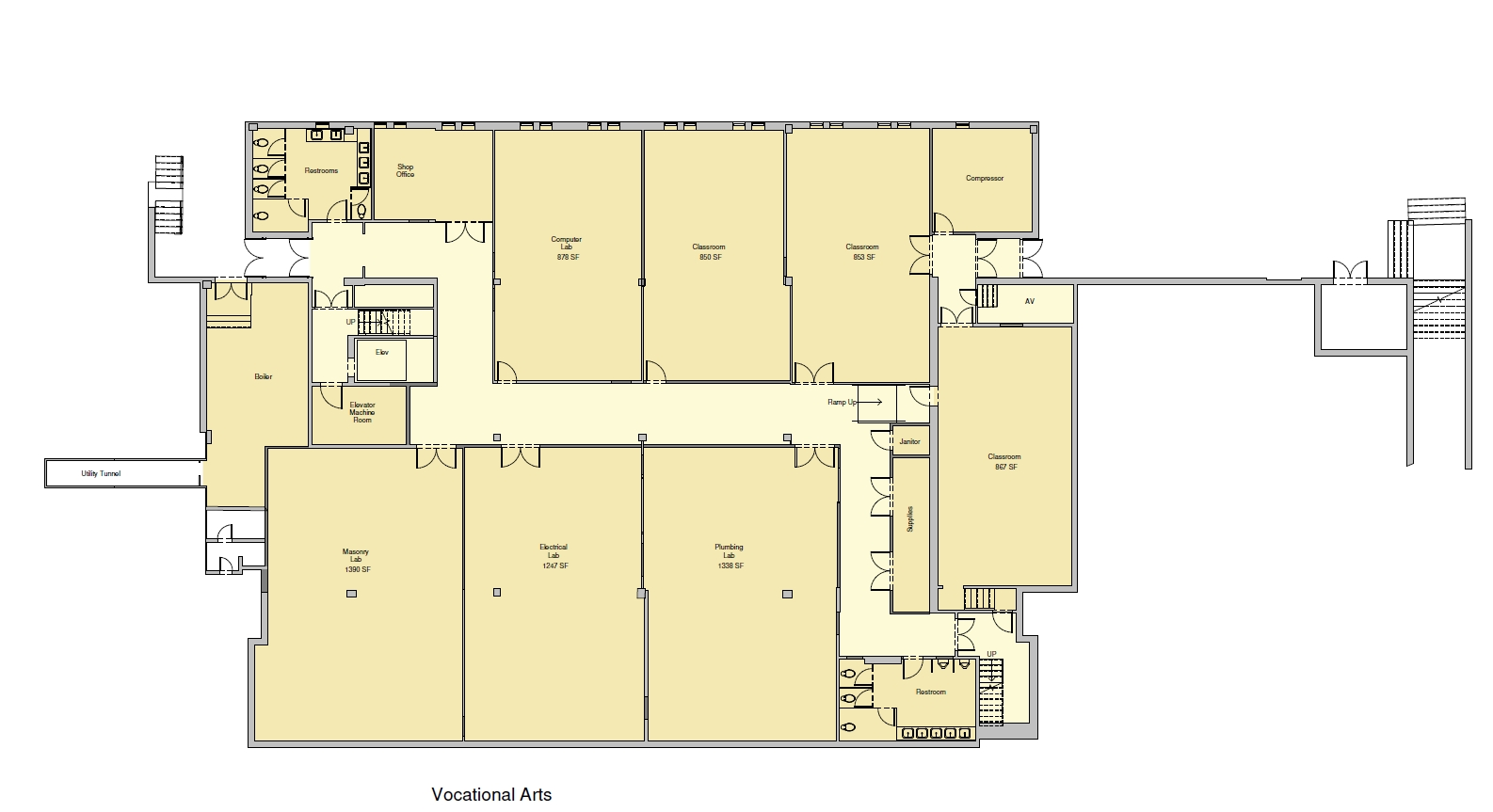 Basement – Vocational Arts Program
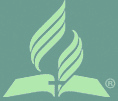 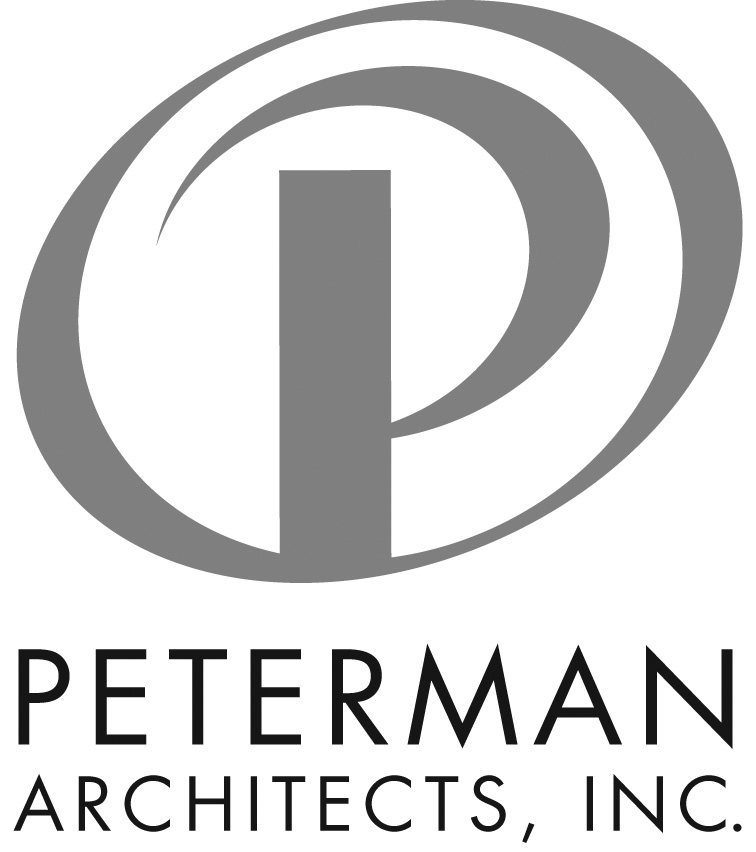 Seventh-day Adventist Church:  AUC Campus Master Plan Study			        6/7/23
Atlantic Union Conference
Library: Phase 1 Renovations
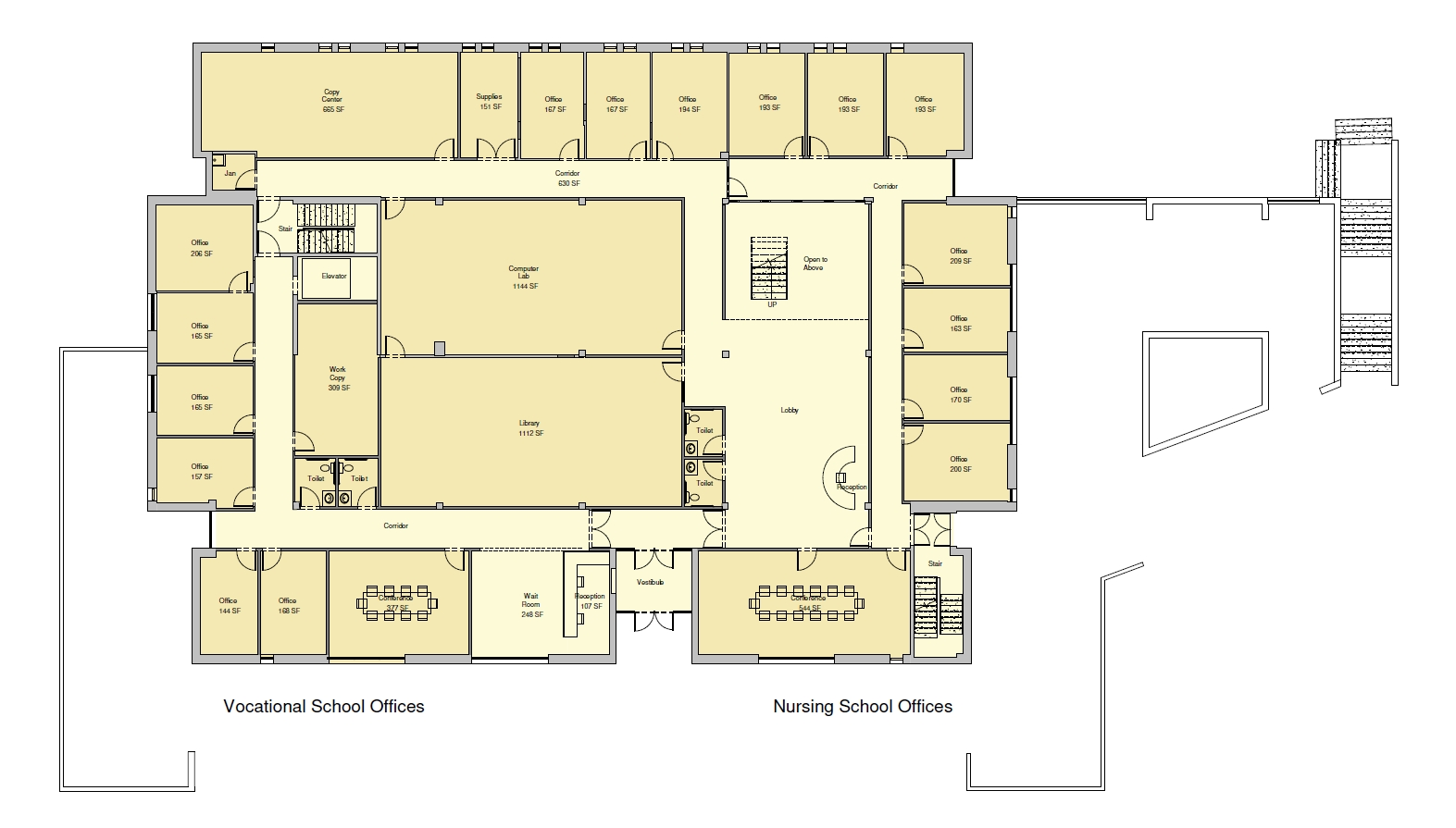 First Floor – Vocational Arts & Nursing Program
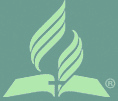 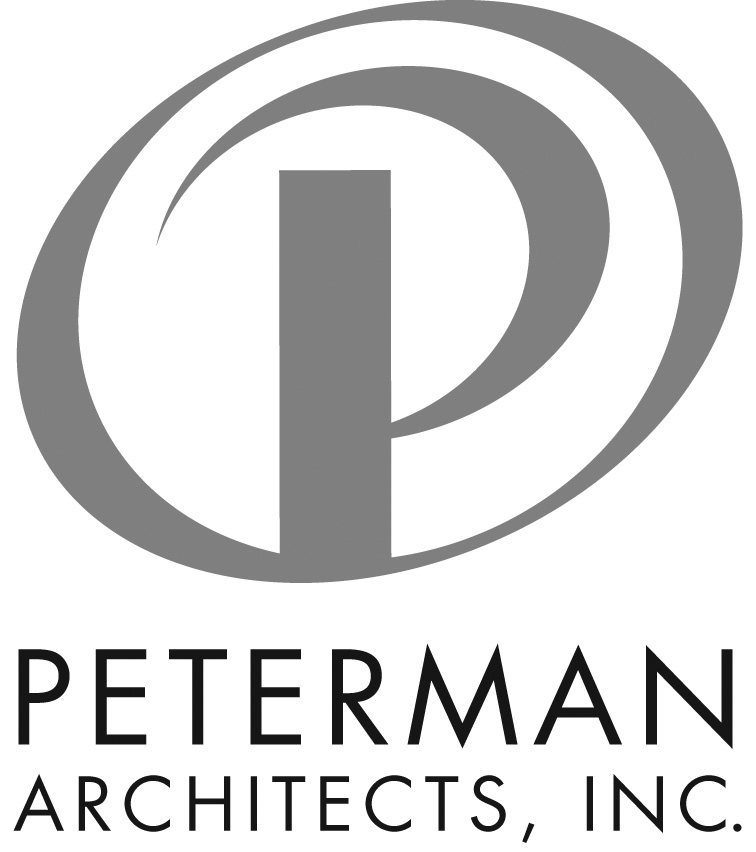 Seventh-day Adventist Church:  AUC Campus Master Plan Study			        6/7/23
Atlantic Union Conference
Library: Phase 1 Renovations
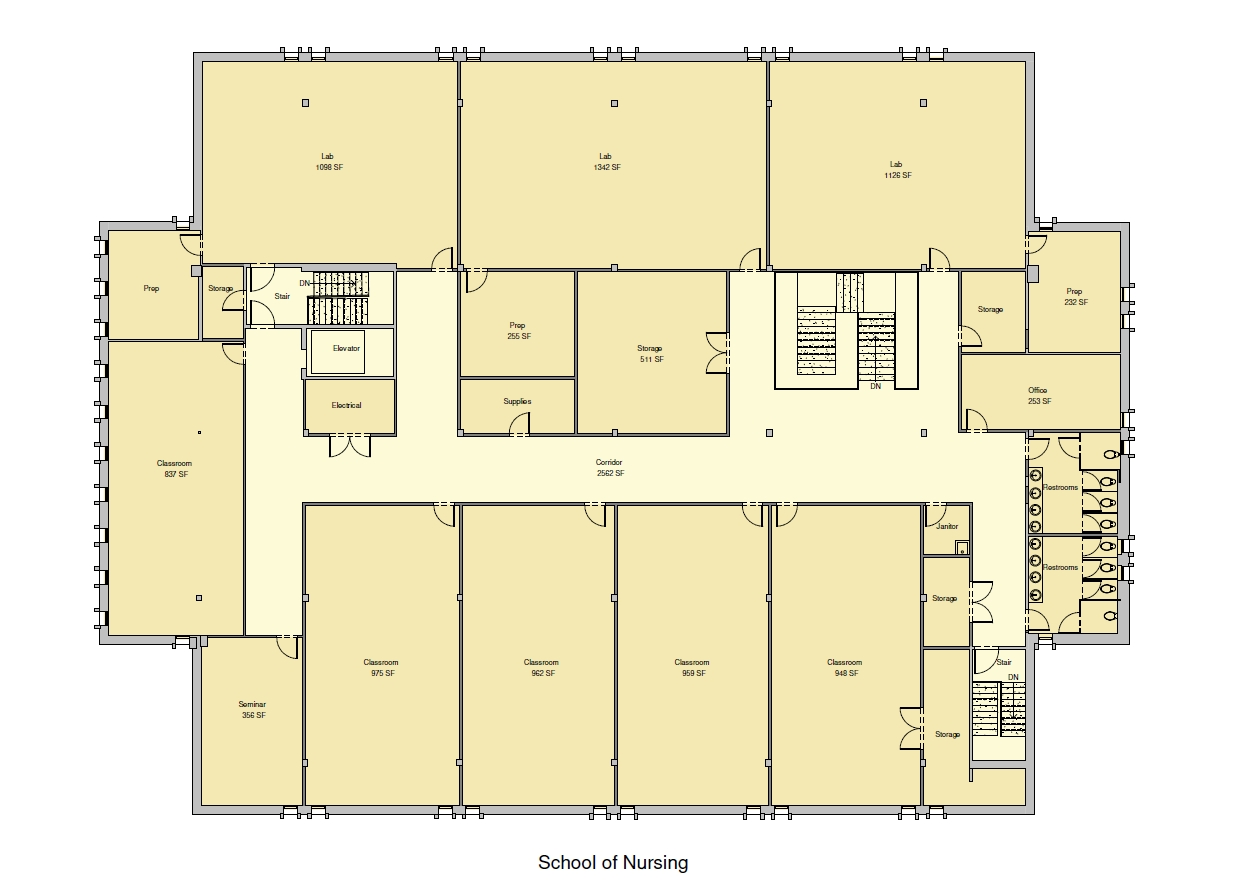 Second Floor– Nursing Program
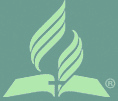 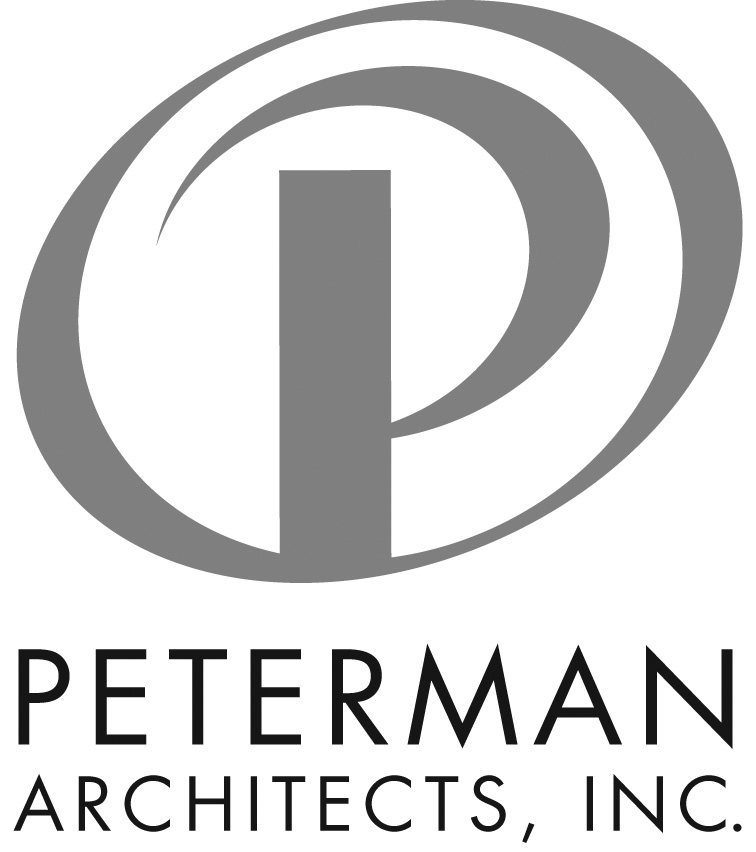 Seventh-day Adventist Church:  AUC Campus Master Plan Study			        6/7/23
Atlantic Union Conference
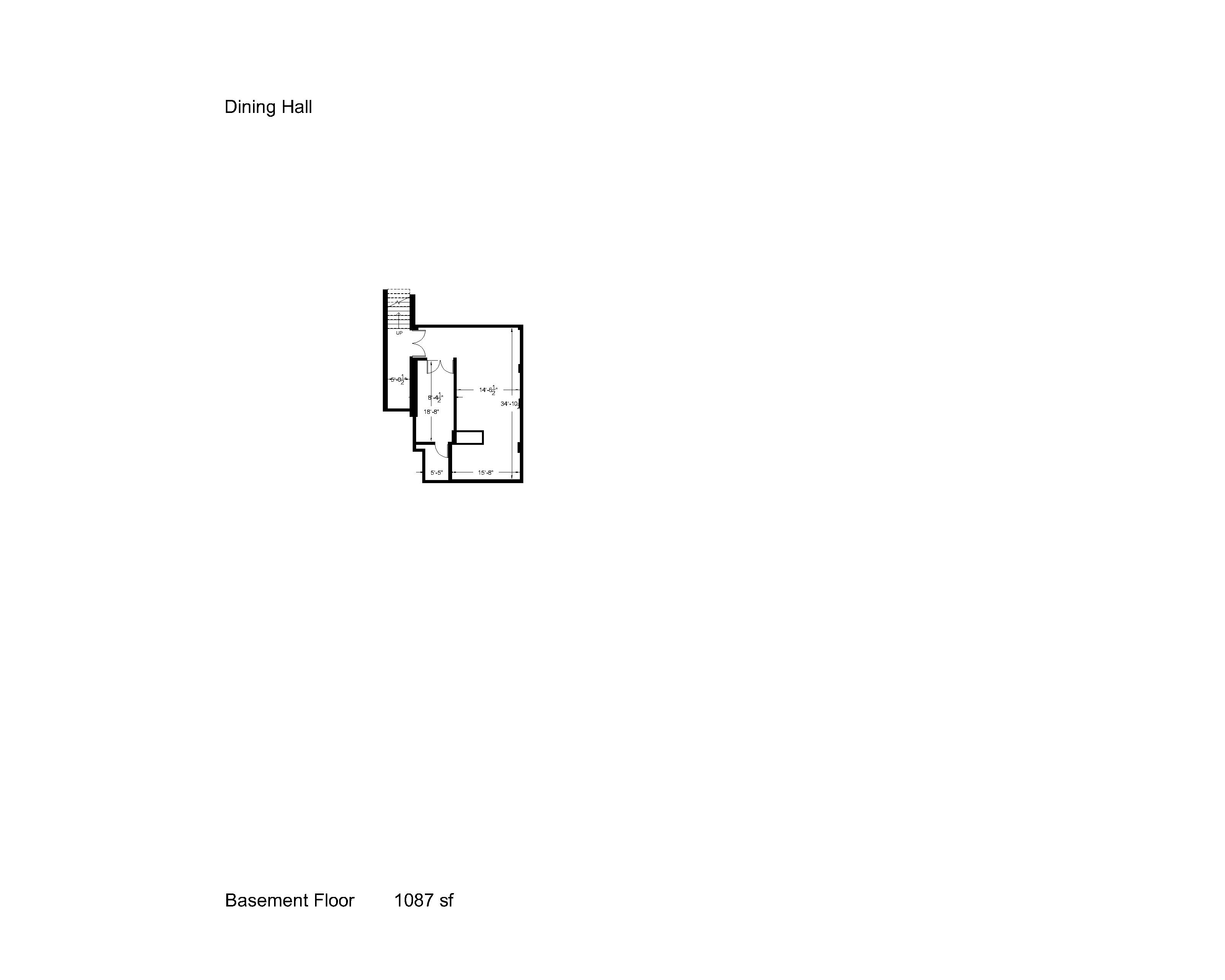 Basement Plan
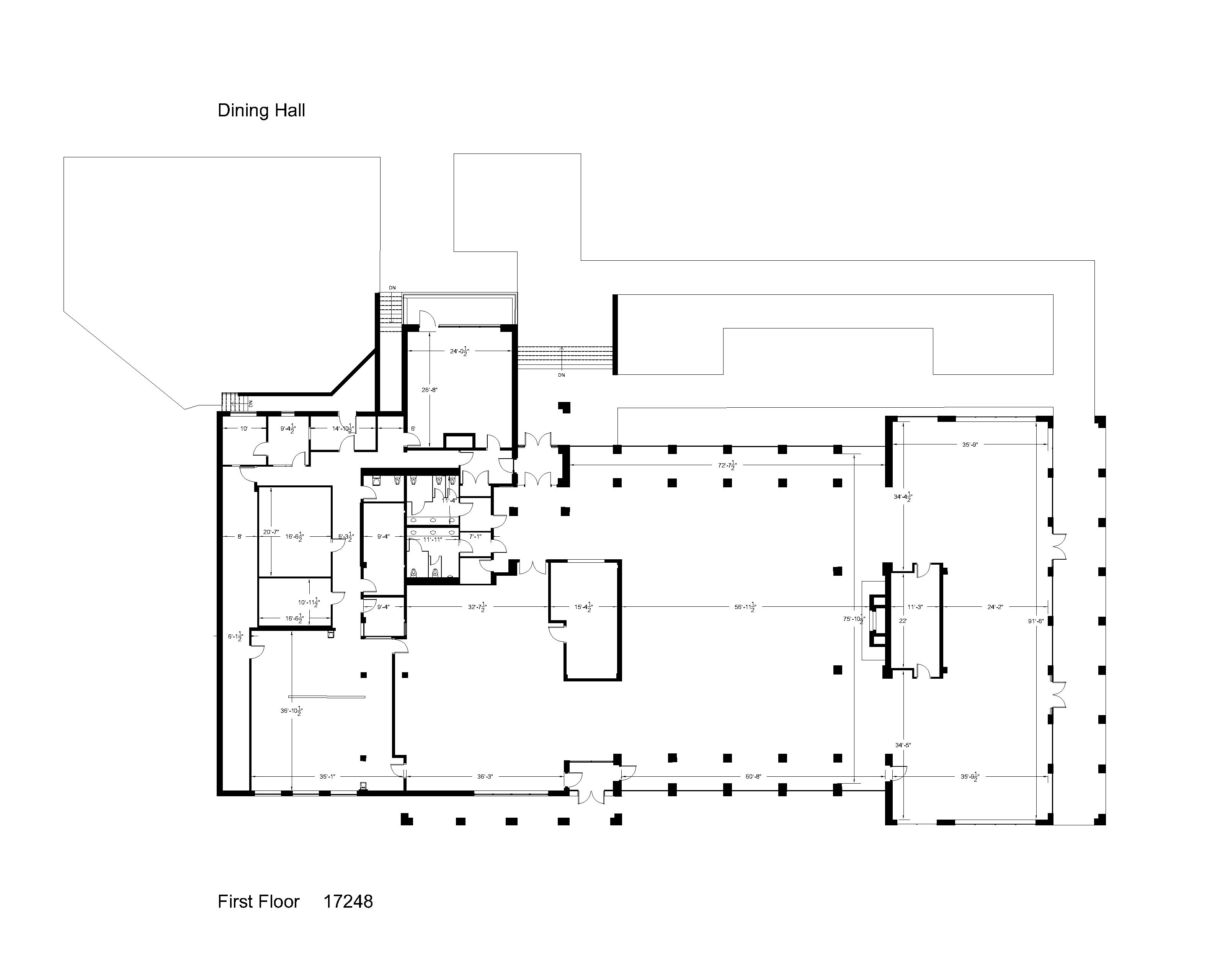 Dining Hall
18,335 SF  Steel frame Building   Type 2B
Single story with partial basement
Fully accessible
No sprinkler, power or heat
Kitchen equipment has been removed
Adequate egress
Condition:  Good
First Floor Plan
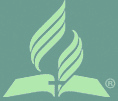 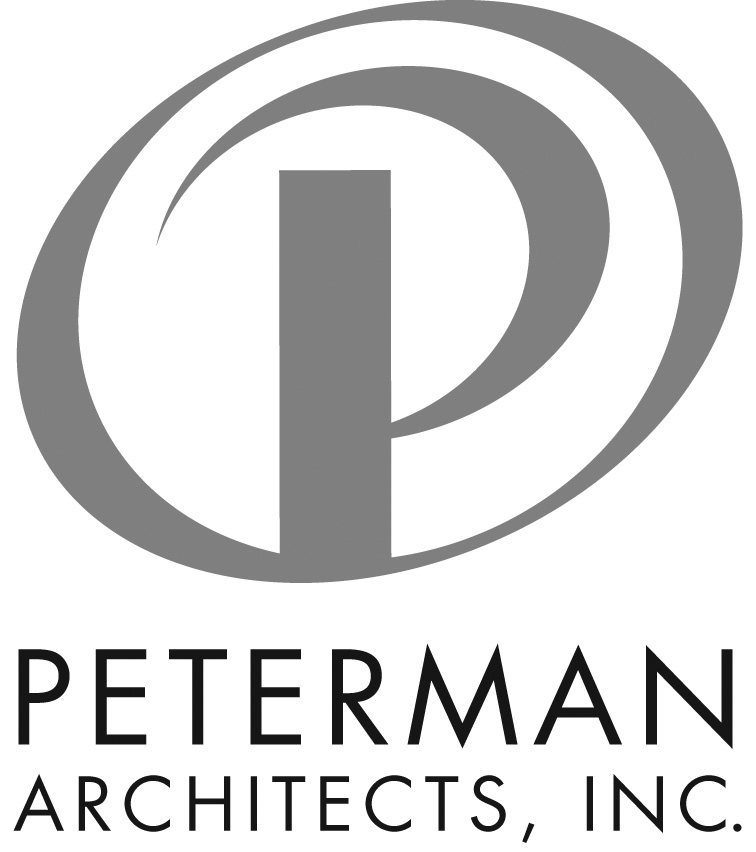 Seventh-day Adventist Church:  AUC Campus Master Plan Study			        6/7/23
Atlantic Union Conference
Dining Hall: Phase 1 Renovations
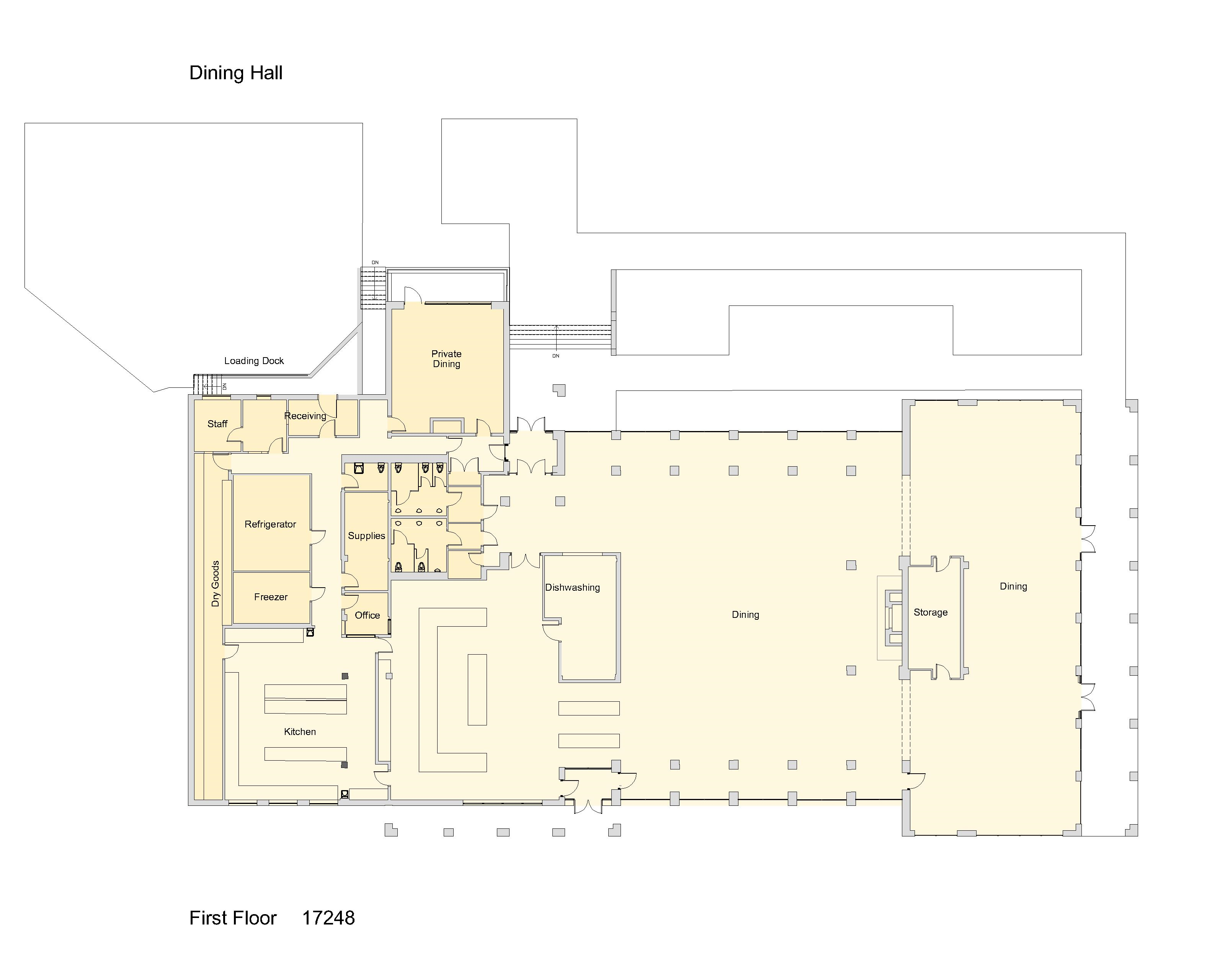 First Floor Plan
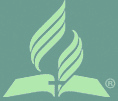 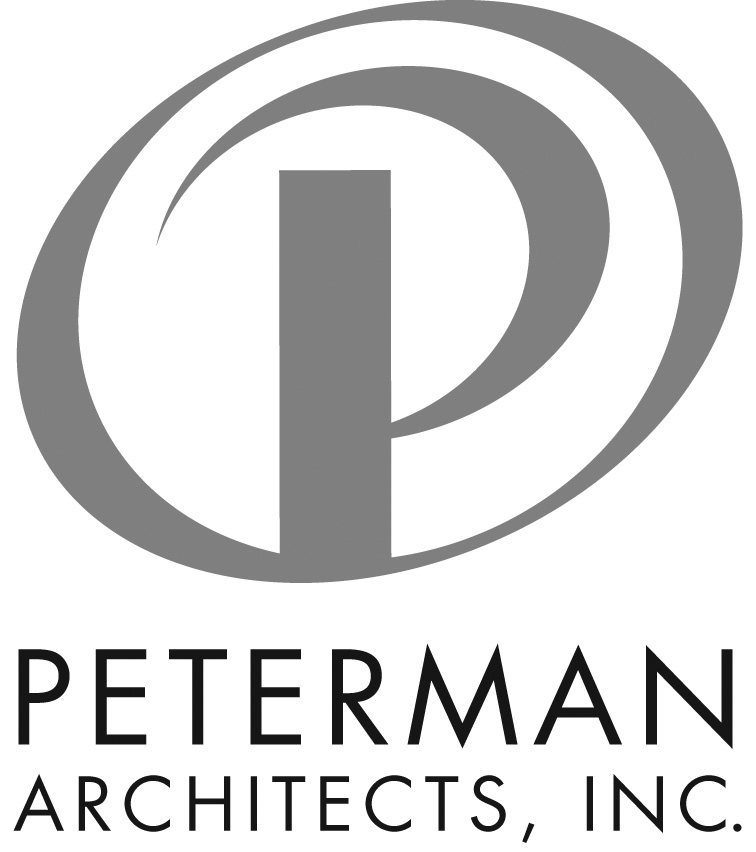 Seventh-day Adventist Church:  AUC Campus Master Plan Study			        6/7/23
Atlantic Union Conference